Пословицы и поговорки о труде
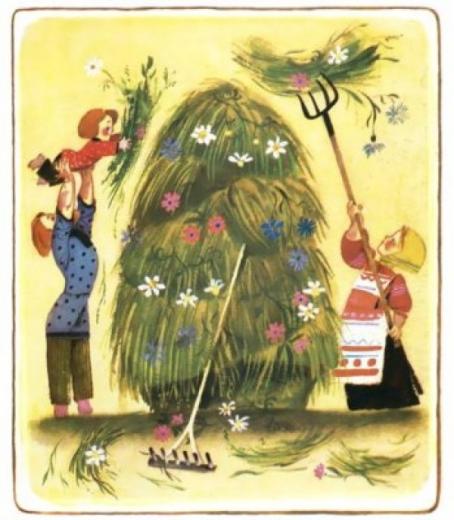 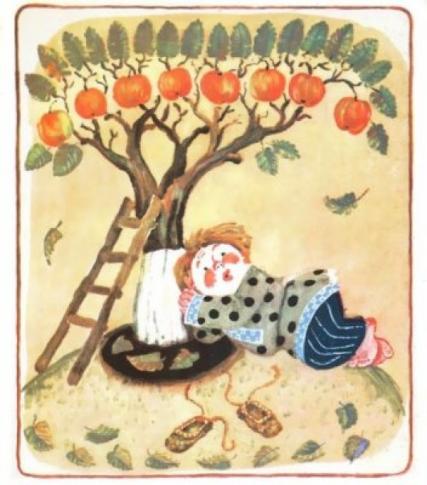 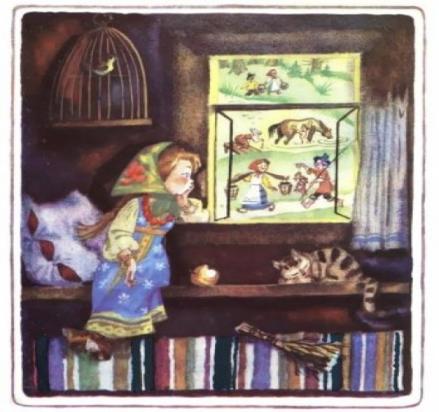 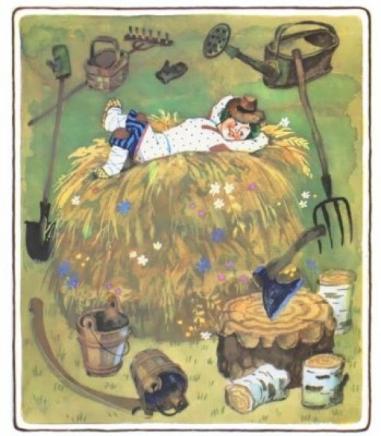 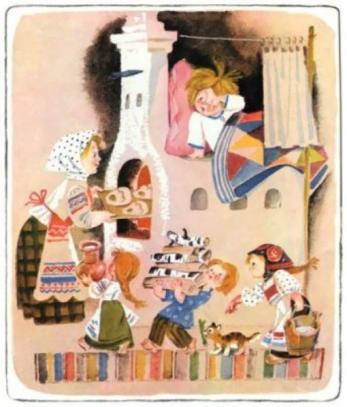 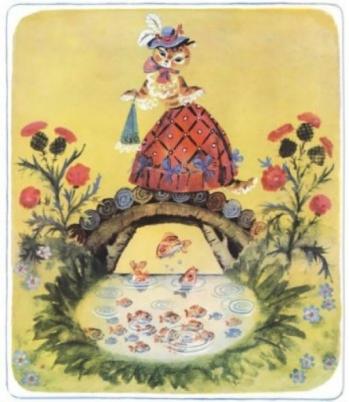 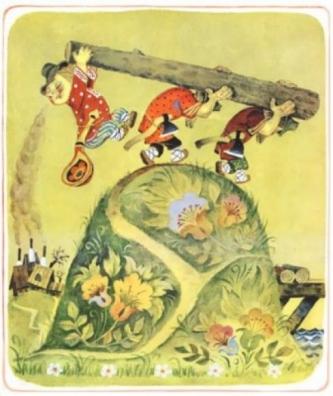 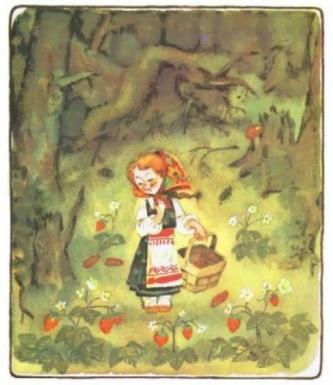 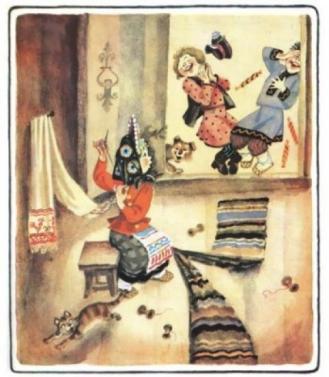 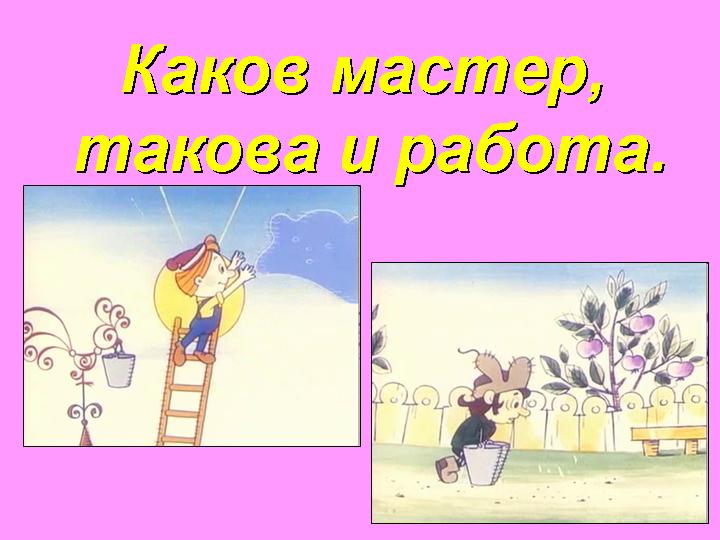 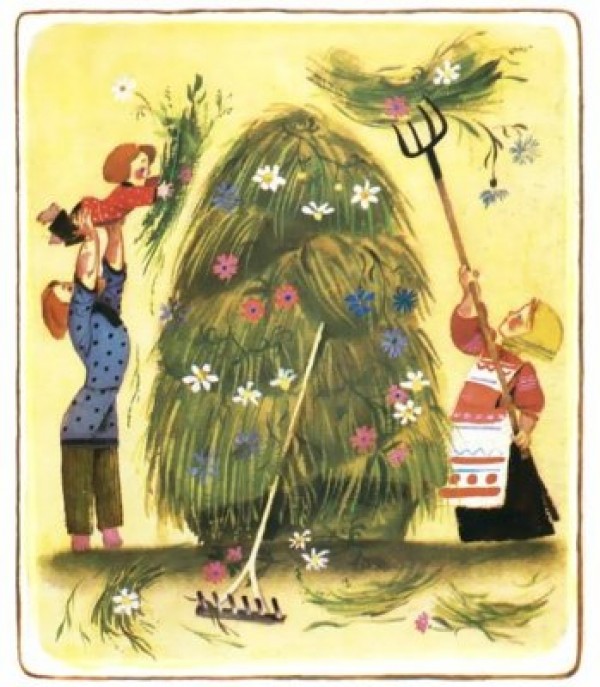 Поскорее подрастай да к работе поспевай
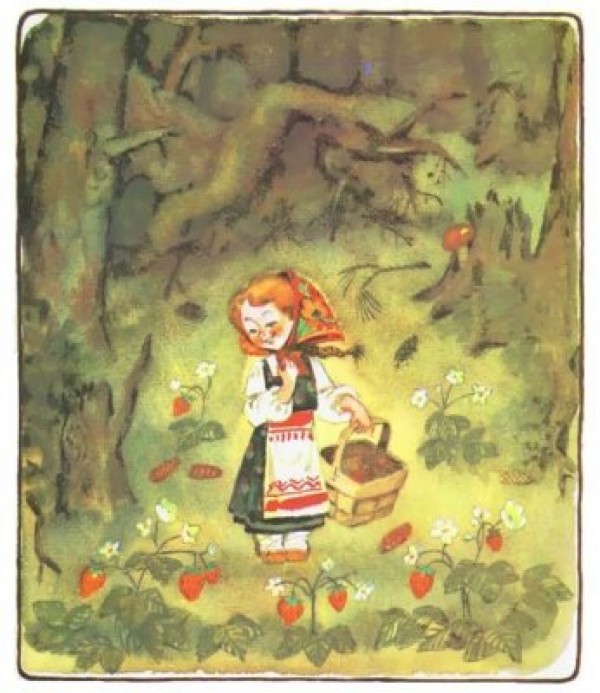 Собирай по ягодке, — наберёшь кузовок
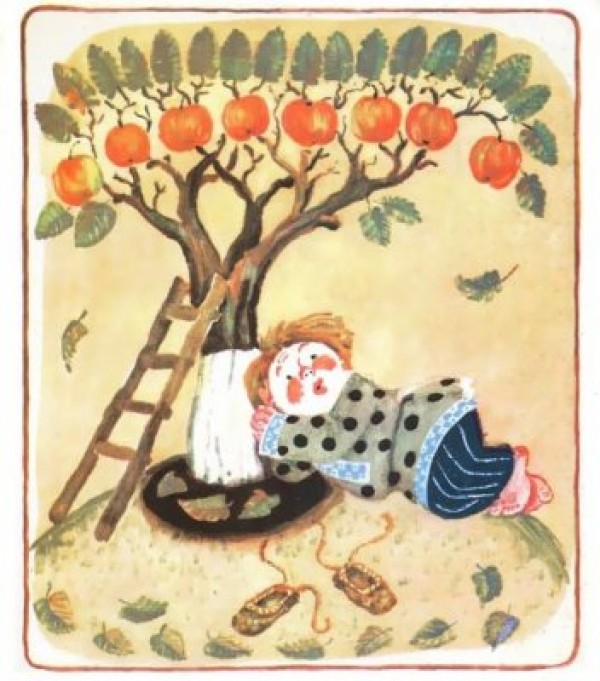 Хочется есть, да не хочется лезть
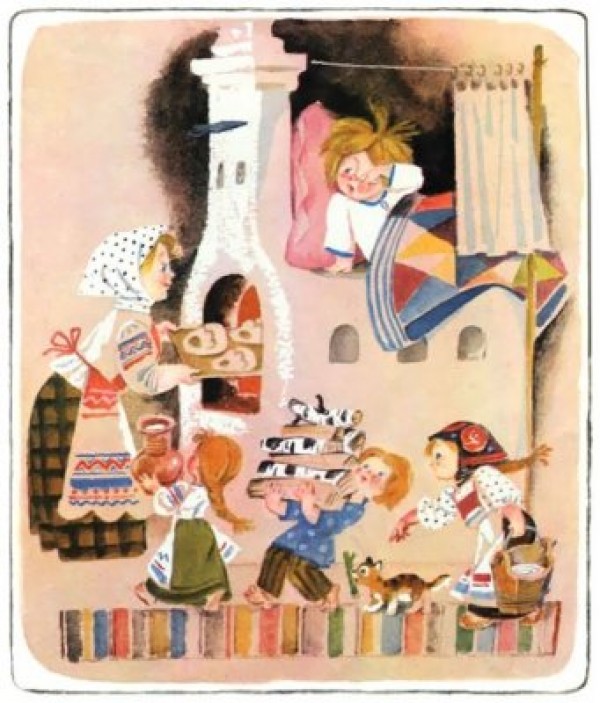 Хочешь есть калачи— не сиди на печи
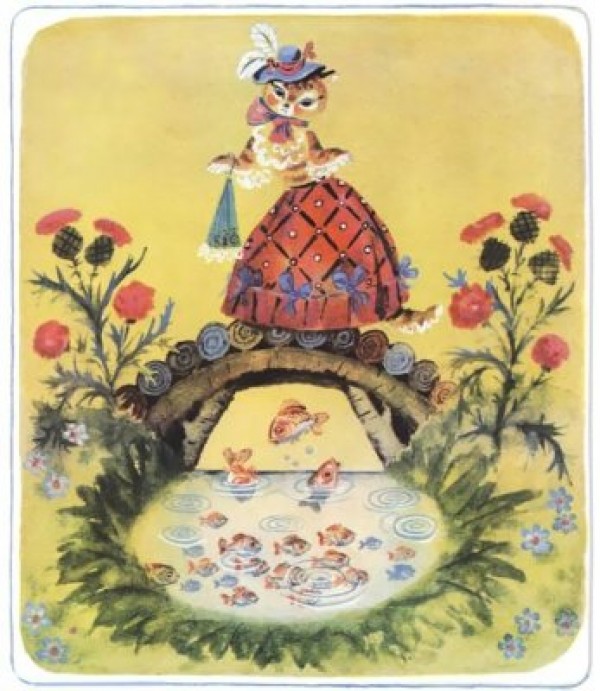 Чтобы рыбку съесть, — надо в воду влезть
Ты меня, работушка, не бойся,Я тебя не трону
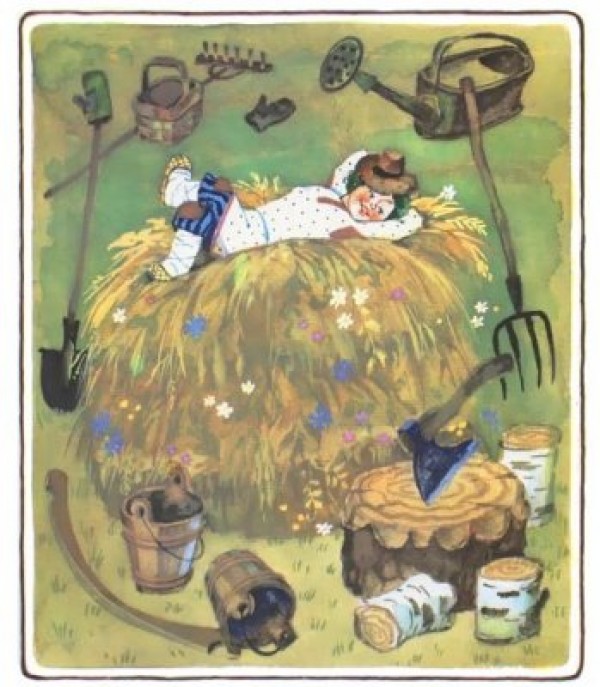 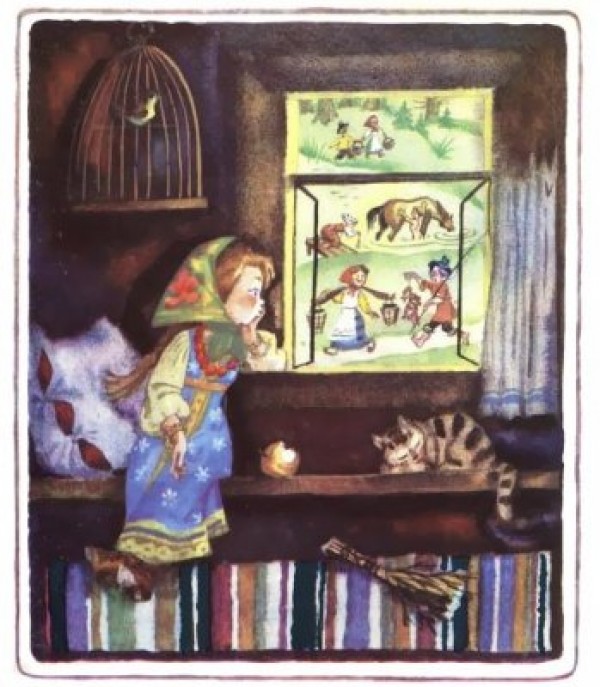 Скучен день до вечера, коли делать нечего
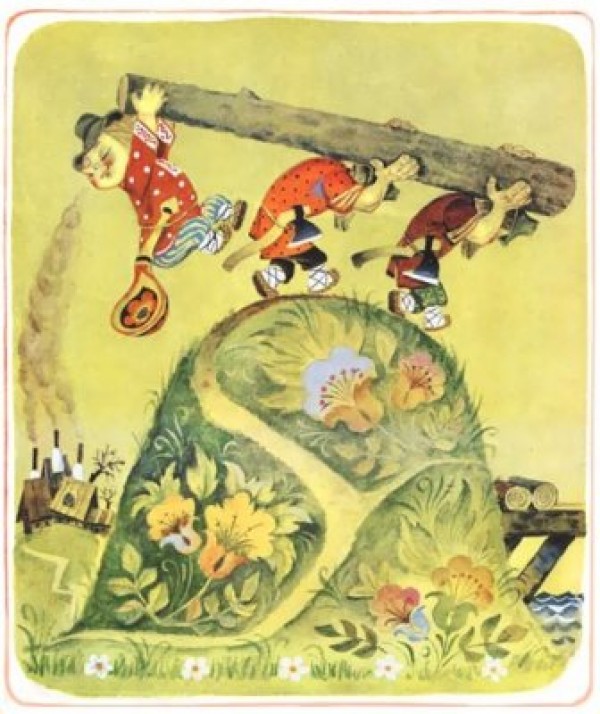 На работу он сзади последних, а на еду – впереди первых
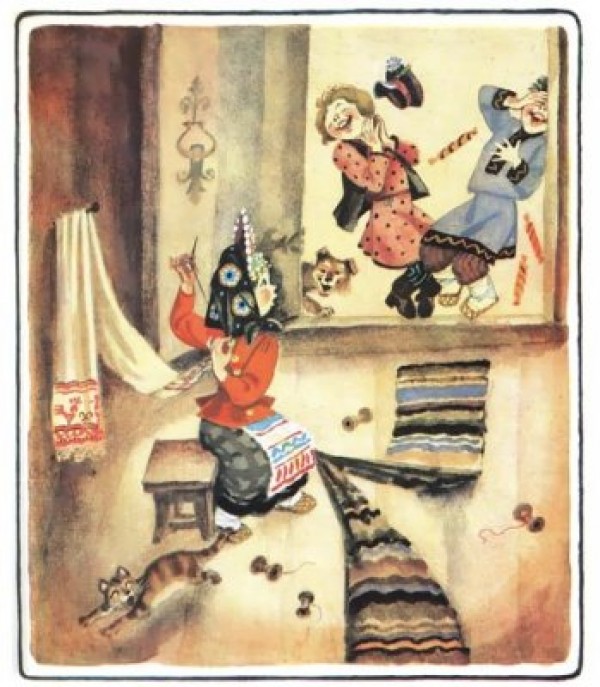 Поспешишь — людей насмешишь
Кто рано встает-тому Бог подает
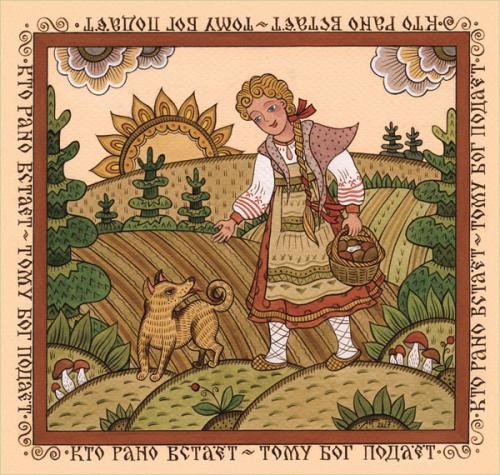 Зерно в колоске-не валяйся в холодке
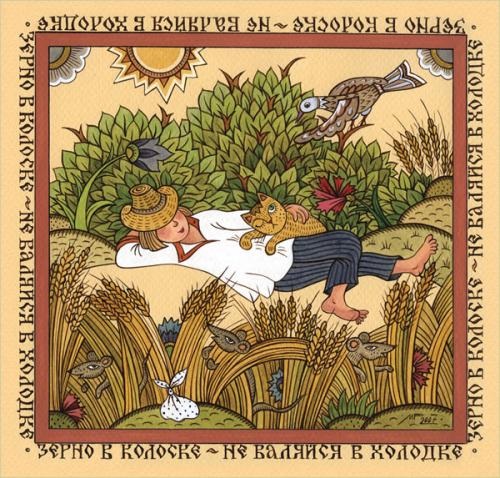 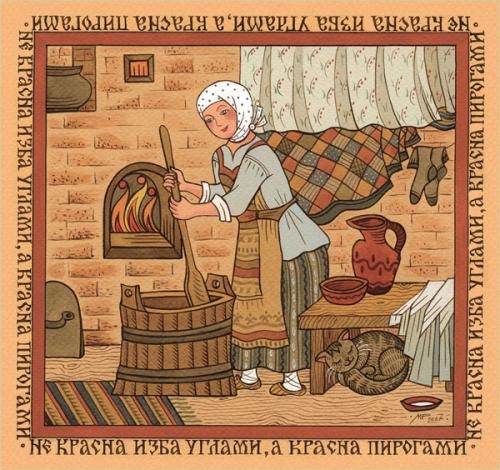 Не красна изба углами ,а красна делами
Без труда не выловишь рыбку из пруда
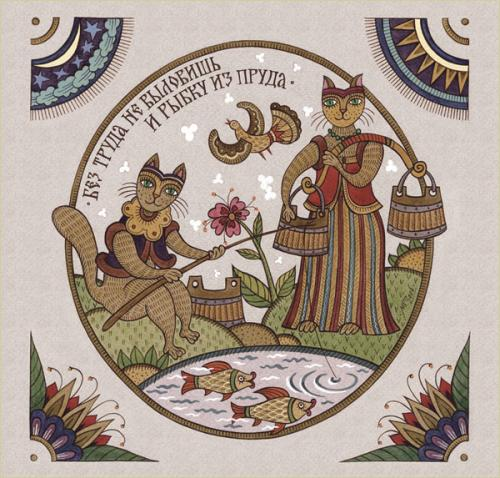 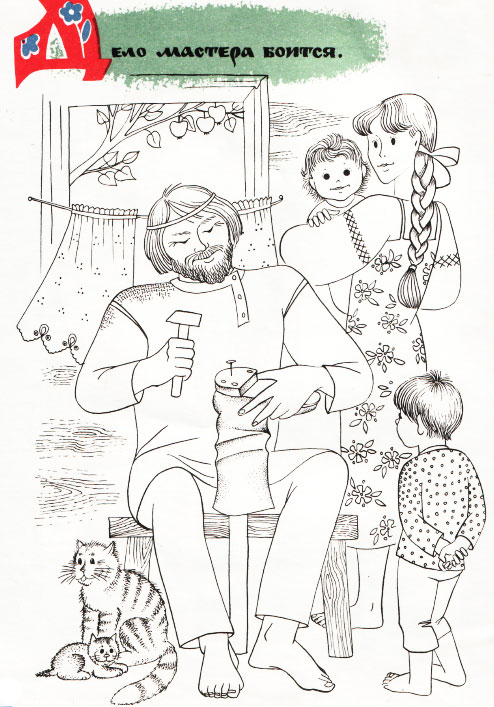 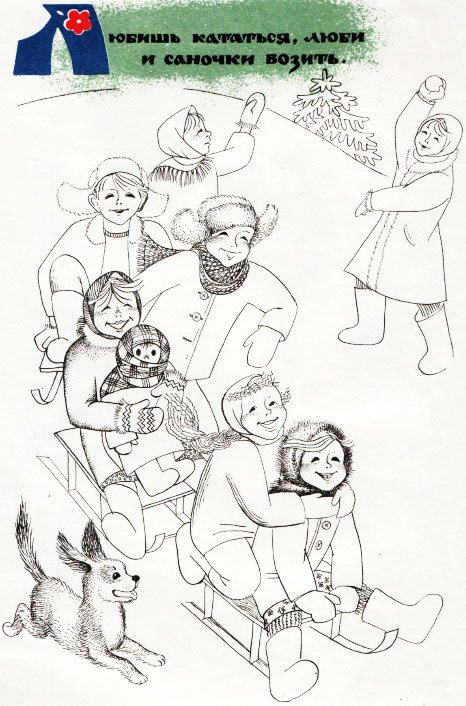 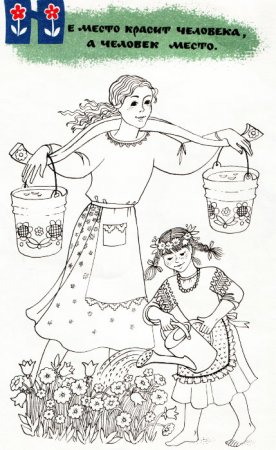 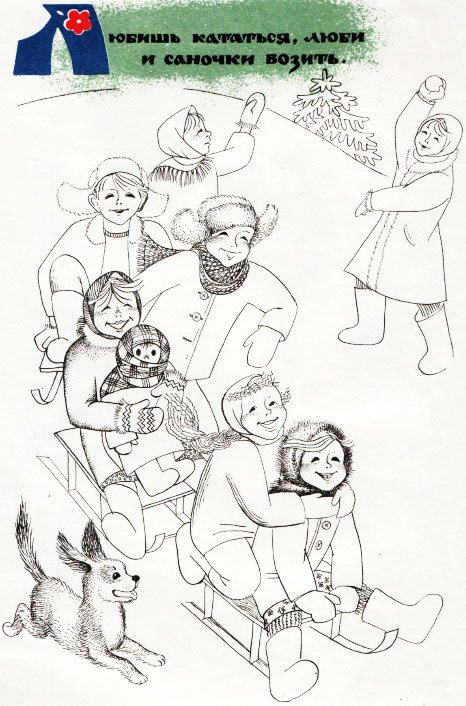 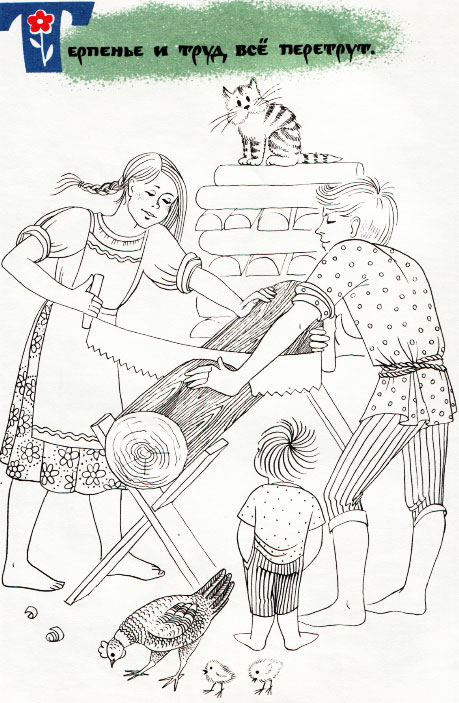 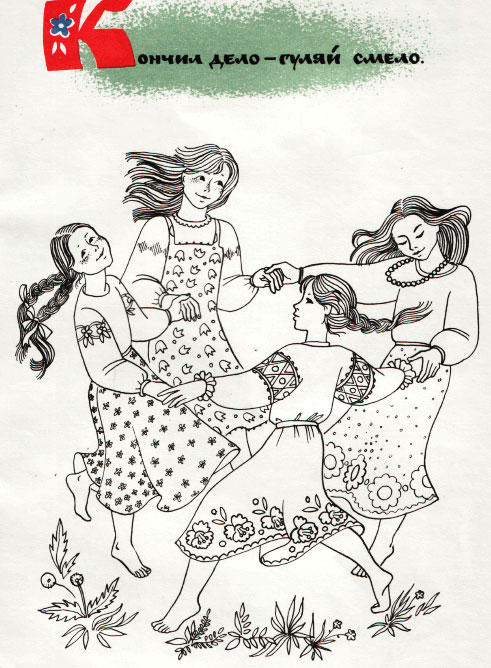 Отгадай пословицы
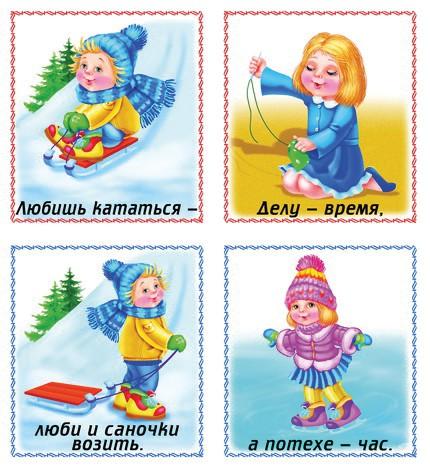 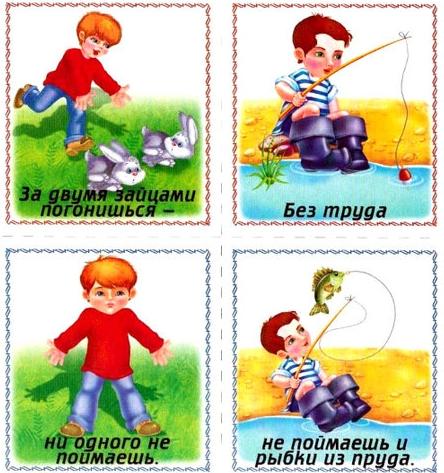 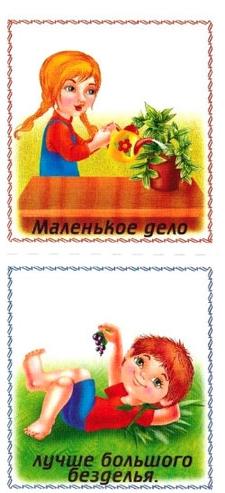 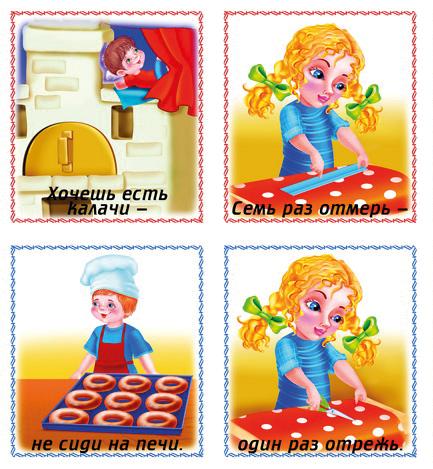 И Москва не вдруг строилась.Мала пчелка, да и та работает.  Конец — делу венец.